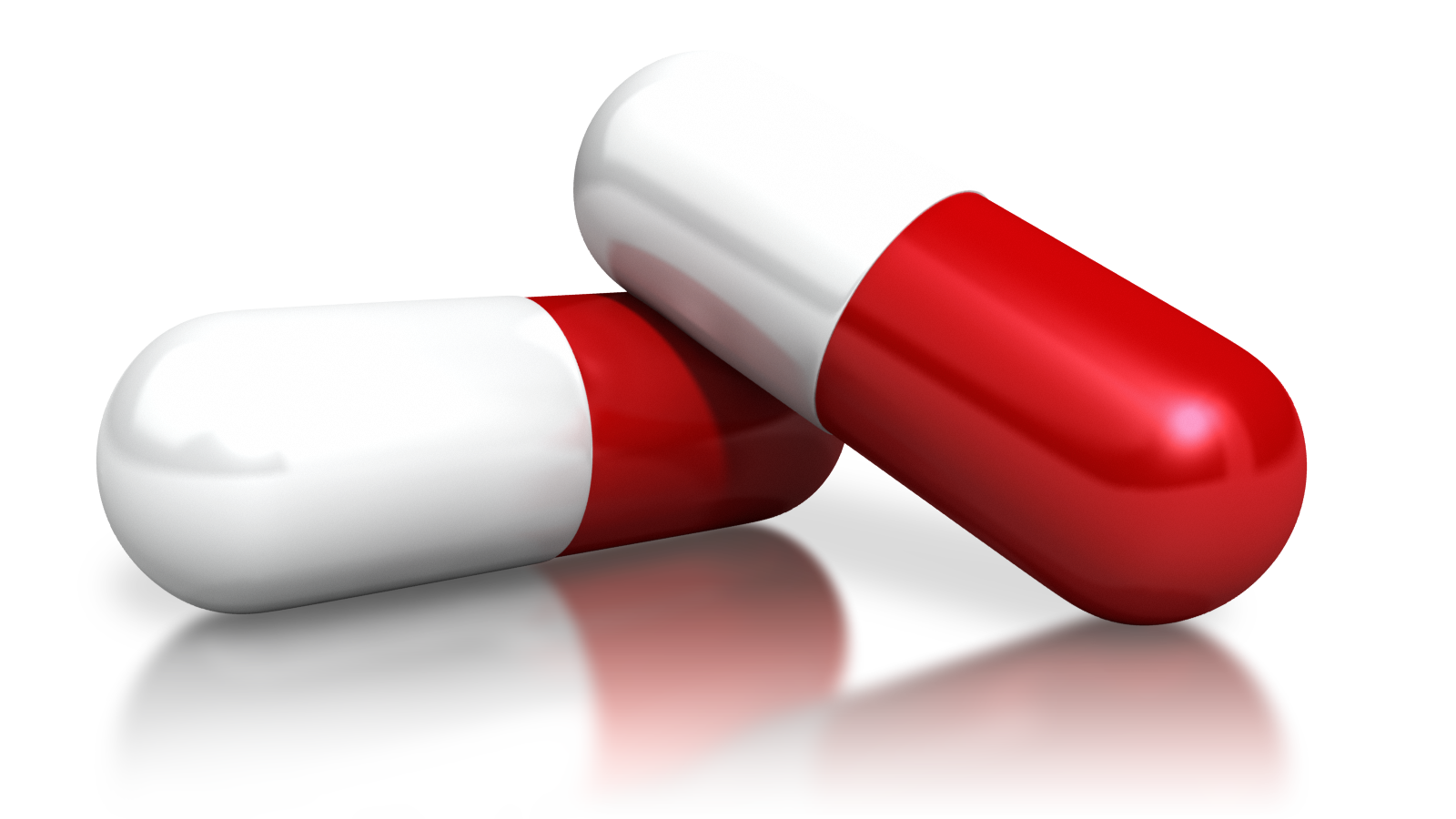 ANTIVIRAL AGENTS
Masika M. M.
Recap (Influenza)
The following are true about influenza EXCEPT?
Influenza B has  no animal hosts
Prophylactic vaccine is recommended every year
Bacterial pneumonia is a common superinfection
PCR on serum is the gold-standard for diagnosis
Recap…
Amantadine
Blocks M2 ion channels
Is effective for Influenza A, B and C
Inhibits viral release
Resistance against it is rare
Has no role in prevention of influenza
Outline
Key terms
 Viral characteristics of interest
 Life cycle stages
 Classification of antiviral agents
 Antiviral agents by mechanism of action
Key terms
Antiviral agent
 Antiretroviral agent
 Combination therapy
 Resistance & Cross-resistance
 Side effect Vs. Adverse effect
 Cure vs Treatment
 Co-infection
Viral Characteristics
Intracellular life
 No organelles
 Require specific receptors to attach (viral tropism)
 Exploit host enzymes for replication
 Virus-specific targets do exist
 High level of mutation
Target: Life Cycle Stages
Attachment 
 Fusion/uptake
 Uncoating
 Reverse transcription 
 Integration
 Transcription
Translation to protein
 Protein modification
 Viral Assembly
 Viral release
[Speaker Notes: Protein modification (e.g. glycosylation, phosphorylation, acylation etc.)]
Classification of Antiviral Agents
By mechanism of action
 By target condition
 By mode of administration
 By chemical composition
Classification by Target virus
1. Anti-herpesvirus agents
Acyclovir
 Valacyclovir/ Ganciclovir/ Valganciclovir/ Famciclovir
 Foscarnet
 Fomiversen
 Docosanol
2. Anti-influenza agents
Uncoating Inhibitors 
 Amantadine, Rimantadine
Viral release inhibitors
 Oseltamivir, Zanamivir, Peramivir
RNA Polymerase Inhibitors
Ribavirin, Favipravir
Endonuclease Inhibitor
Baloxavir
3. Anti-hepatitis B virus agents
Immunomodulant 
Interferon (IFN)

HBV DNA Polymerase Inhibitors
 Entecavir
 Tenofovir
 Lamivudine
 Telbivudine
 Adefovir
[Speaker Notes: First line for HBV infection: PEG-IFN, Entecavir  & Tenofovir
HBV/HIV co-infection: to include TDF/3TC or FTC]
4. Anti-Hepatitis C virus agents
1. Immunomodulant 
Interferon
2. RNA Polymerase Inhibitors 
 Ribavirin, Sofosbuvir, Dasabuvir
3. Protease Inhibitors 
 Simeprevir, Paritaprevir, Grazoprevir, (Ritonavir)
4. NS5A Inhibitors 
 Daclatasvir, Ledipasvir, Velpatasvir, Ombitasvir, Elbasvir
[Speaker Notes: 1st line: Sof/IFN/Rib – 12 weeks or Sof/Rib – 24 wks
Immunomodulants
Interferon-α2a & 2b
Polymerase inhibitors: 
Nucleoside Analogues: Ribavirin, Sofosbuvir
Non-nucleoside analogues: Dasabuvir
Protease inhibitors: 
Boceprevir - discontinued
Simeprevir
NS5A Inhibitors: Daclatasvir, Ledispavir, Ombitasvir]
5. Anti-retroviral agents (ARVs):
Attachment blocker - Maraviroc
 Fusion  Blocker - Enfuvirtide
 Reverse transcriptase inhibitors
Nucleoside analogues – Zidovudine, Lamivudine
Non-Nucleoside analogues – Efavirenz, Nevirapine, Etravirine
 Integration inhibitors – Raltegravir, Dolutegravir
 Protease inbitors – Ritonavir, Lopinavir
1. Receptor binding Inhibitors
Maraviroc
Blocks CCR5 co-receptor preventing binding of HIV 
 HIV tropism test required before use
[Speaker Notes: Challenge in developing these agents is because proteins are rapidly broken down in circulation]
2. Fusion inhibitors
Enfuvirtide
 Binds HIV gp41 hence preventing fusion with host cell membrane

Palivizumab
 Monoclonal antibody - binds F protein of RSV preventing fusion
3. Agents that block Uncoating
Amantadine/ Rimantadine
 Block M2 ion channels – a viral protein 
 Prevents acidification of the endosome (required for uncoating)
Active on Influenza A only, not B or C 
 Resistance is widespread especially in H1N1 and H3N2 strains
[Speaker Notes: Other agents that prevent uncoating
 Pleconaril – prevents nucleocapsid release from RNA
 Arildone - blocks ion transport

 Both have some activity against Picornaviridae – Enterovirus &Rhinovirus]
4. Nucleic acid synthesis inhibitors
DNA Synthesis Inhibitors
DNA polymerase inhibitors
Reverse transcriptase inhibitors
DNA Integration inhibitors
RNA Synthesis inhibitors
4(a) DNA Synthesis Inhibitors
(i). DNA Polymerase Inhibitors (DdDp)
Incorporated into DNA chain by DNA polymerase causing termination
i. Nucleoside analogues
Acyclovir, Idoxuridine
ii. Nucleotide analogues
Cidofovir
iii. Pyrophosphate analogues:
Foscarnet, Phosphonoacetic acid
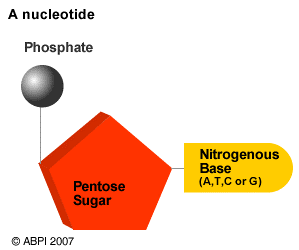 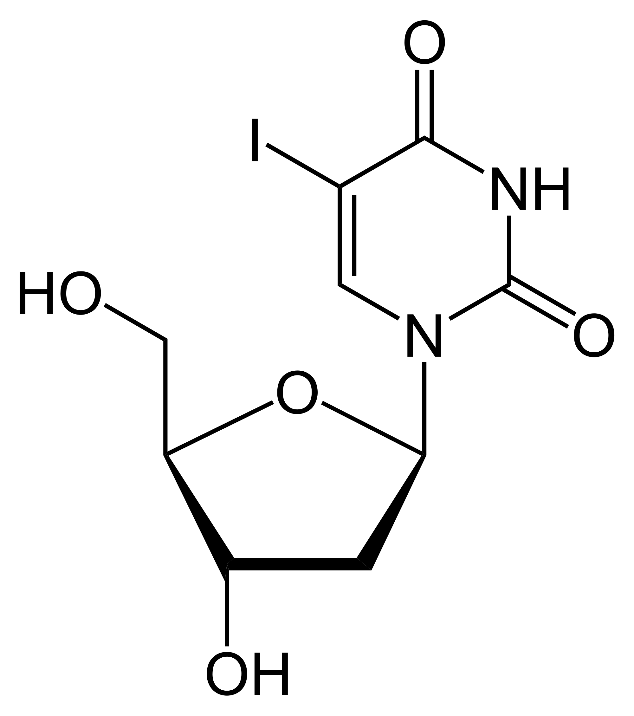 Idoxyuridine
First antiviral agent (1963)
 A pyrimidine analogue
 Inhibits viral DNA polymerase
 Non-selective – also inhibits host DNA polymerase
Largely replaced by less toxic drugs e.g. Acyclovir
[Speaker Notes: First antibiotic = Prontosil (Sulfamidochrysoïdine hydrochloride) developed in 1930s by Bayer™]
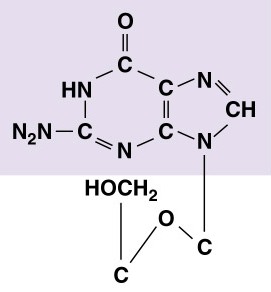 Acyclovir
Acyclic nucleoside analogue
 Active against HSV-1, HSV-2 and VZV
A pro-drug, undergoes 3 phosphorylation steps to its active form
 Initial phosphorylation by Viral thymidine kinase
 Subsequent di & tri phosphorylation by host-cell enzymes
[Speaker Notes: Guanosine  analogue
Weak in-vitro activity against EBV, CMV & HHV-6]
Acyclovir…
MoA: Inhibition of DNA Polymerase
Acyclovir triphosphate competes with endogenous nucleotides for DNA Polymerase 
Incorporated into the growing DNA chain (viral genome)
Causes chain termination once incorporated

 Mechanisms of Resistance:
 Reduced production of Viral Thymidine kinase (TK)
 Altered TK hence reduced affinity for Acyclovir
 Altered DNA polymerase
[Speaker Notes: Cross-resistance with its analogues – Valacyclovir, Gancyclovir but not Cidofovir, Foscarnet]
Other DNA Polymerase Inhibitors
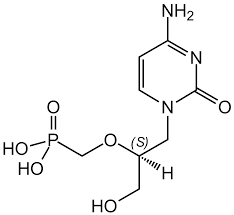 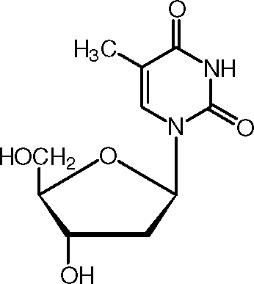 2. Cidofovir
1. Trifluridine
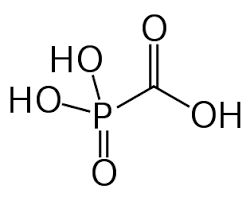 Thymidine
3. Foscarnet
(ii) Reverse Transcriptase Inhibitors
Block DNA synthesis from RNA by Reverse transcriptase (aka RNA-dependent DNA polymerase)
Nucleoside Reverse Transcriptase Inhibitors (NRTIs)	Zidovudine, Lamivudine, Abacavir
Nucleotide RT Inhibitors (NtRTIs)
	Tenofovir (HIV)
Non-Nucleoside RT Inhibitors
	Nevirapine, Efavirenz, Etravirine
[Speaker Notes: NtRTI - Adefovir (HBV)]
4 (b).DNA Integration inhibitors
Prevent integration of viral DNA into host genome by binding Integrase enzyme
Raltegravir
Dolutegravir
Elvitegravir

All are ARVs
4(c). RNA Synthesis Inhibitors
Block action of RNA polymerase
 Ribavirin
Inhibits RNA polymerase of several RNA viruses (HCV, Influenza)
Prevents capping of mRNA in Influenza viruses

Sofosbuvir
Inhibits Hepatitis C virus RNA Polymerase
[Speaker Notes: Favipiravir – currently being tried for Ebola in Guinea

In prokaryotes, the 5′ cap (cap-0), found on the 5′ end of an mRNA molecule, consists of a guanine nucleotide connected to mRNA via an unusual 5′ to 5′ triphosphate linkage. It is methylated on the 7 position directly after capping in vivo by a methyltransferase

The 5′ cap has four main functions:
Regulation of nuclear export;
Prevention of degradation by exonucleases
Promotion of translation
Promotion of 5′ proximal intron excision

Vidarabine
Interferes with mRNA capping (polyadenylation) in HSV & VZV]
Novel RNA synthesis inhibitor
Favipiravir 
Approved in Japan in 2014 for Influenza
 Inhibits RNA polymerase in several viruses (e.g. Influenza virus)
 In vitro activity against: Arenaviridae, Bunyaviridae, Flaviviridae, etc.
5. Protein Synthesis Inhibitors
5'-GCG TTT GCT CTT CTT CTT GCG-3'
Formivirsen
 An anti-sense oligonucleotide 
 Binds the complementary CMV mRNA 
 Prevents translation of the mRNA into protein
Stabilized to prevent degradation by nucleases
Used to treat CMV retinitis – intravitreal injection
[Speaker Notes: Fomivirsen – blocks CMV immediate early 2 protein preventing its translation into protein

Stabilized by phosphorothioate]
6. Protease Inhibitors
Bind Protease preventing protein cleavage hence blocking viral maturation
Hepatitis C protease inhibitors:
Simeprevir, Paritaprevir, etc.
HIV protease inhibitors:
 Lopinavir, Ritonavir, etc.
[Speaker Notes: Bocepravir]
7. Viral release inhibitors
Oseltamivir/Zanamivir
 Block viral neuraminidase of Influenza A & B viruses
NA clears sialic acid from the infected cell surface and mucus secretions allowing the Influenza virus to spread to other cells
[Speaker Notes: Neuraminic acid =  Sialic acid is the influenza virus receptor.]
8. Interferons
Cytokines with antiviral, immunomodulatory and antiproliferative activity
 Synthesized by the body in response to certain stimuli
 IFNs induce synthesis of proteins that prevent viral entry, replication or maturation
Numerous side effects
[Speaker Notes: Type I:
IFN-α (leukocytes)
IFN-β (fibroblasts)
 Type II – IFN – γ (immune cells)
 ?? Type III – IFN-λ]
Interferon: Mechanism of action
Bind specific cellular receptors > 
Induce gene expression through the JAK-STAT signaling pathway > 
Synthesis of several proteins which have antiviral activity through inhibition of viral: 
 Transcription
 Translation
 Post-translational modification of protein
 Virus maturation
 Virus release
[Speaker Notes: Transcription – blocks mRNA synthesis
Translation – activates methylase> reduced RNA cap methylation. Activates protein kinase> blocks elf-2a function> inhibits initiation of mRNA translation. Activates phosphodiesterase> blocks tRNA function
Post-translational modification – inhibits glycosyltransferase> reduced glycosylation of proteins
Virus maturation – inhibits glycosyltransferase> reduced glycoprotein maturation
Virus release – causes membrane changes> blocks budding]
Available forms
Natural IFN
 Recombinant IFN
 Pegylated IFN

PEG – PolyEthylGlycol – large inert molecule 
slows metabolism allowing for lower, less frequent doses
[Speaker Notes: Flu-like syndrome: Fever, chills, headache, myalgia, N,V, D
 Myelosuppression – thrombocytopenia, granulocytopenia
 CNS – somnolence, confusion, depression, seizures
 CVS – tachycardia, hypotension
 Hepatotoxicity 
 Nephrotoxicity
 Drug interactions – Zidovudine, Ribavirin]
Therapeutic Use
Hepatitis B virus infection
 Hepatitis C virus infection
[Speaker Notes: Kaposi sarcoma
 Genital warts (HPV)
 Others: Herpesviruses, Rhinovirus, SARS,]
Recap
Receptor binding inhibitors
Fusion inhibitors
Uncoating inhibitors
Nucleic acid synthesis inhibitors
Protein synthesis inhibitors
Protease inhibitors
Viral release inhibitors
Interferons
[Speaker Notes: www.microbiologybook.org 
 Katzung, Masters & Trevor - Basic & Clinical Pharmacology- 11th edition 
Brunton, Chabner & Knollman - Goodman and Gilman's The Pharmacological Basis of Therapeutics, 12th Edition
Saxena, S., Mishra, N., & Saxena, R. (2009). Advances in antiviral drug discovery and development Future virology, 4(2). 
Furuta, Y., Gowen, B. B., Takahashi, K., Shiraki, K., Smee, D. F., & Barnard, D. L. (2013). Favipiravir (T-705), a novel viral RNA polymerase inhibitor. Antiviral Res, 100(2), 446-454. doi: 10.1016/j.antiviral.2013.09.015]
Questions?
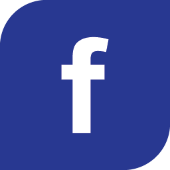 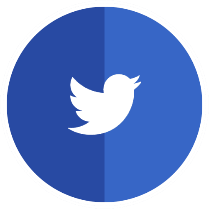 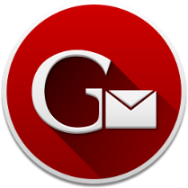 Masika Moses
mosmasika@gmail.com
@mosmasika
@MicrobiologyUoN
Medical Microbiology UoN